Intel/TRIF Electrocoagualtion Project
Space Grant Mentor:  Profs. James C. Baygents & James Farrell
Research Intern & Presenter: Jake Davis
Project Purpose & Motivation
Purpose: Assess electrocoagulation (EC) as a technology for municipal and industrial water purification.
measure removal of: As, Si, Ca, Mg & dissolved organics

Motivation
EC can be used to remove a broad spectrum of contaminants and reduce TSS
EC can be inexpensive and straightforward to implement   
Anions associated with chemical coagulants (e.g. Cl and SO42) are avoided with EC—so, EC is salt-free and pH neutral
EC Flow Through Cell
Water Out
Water In
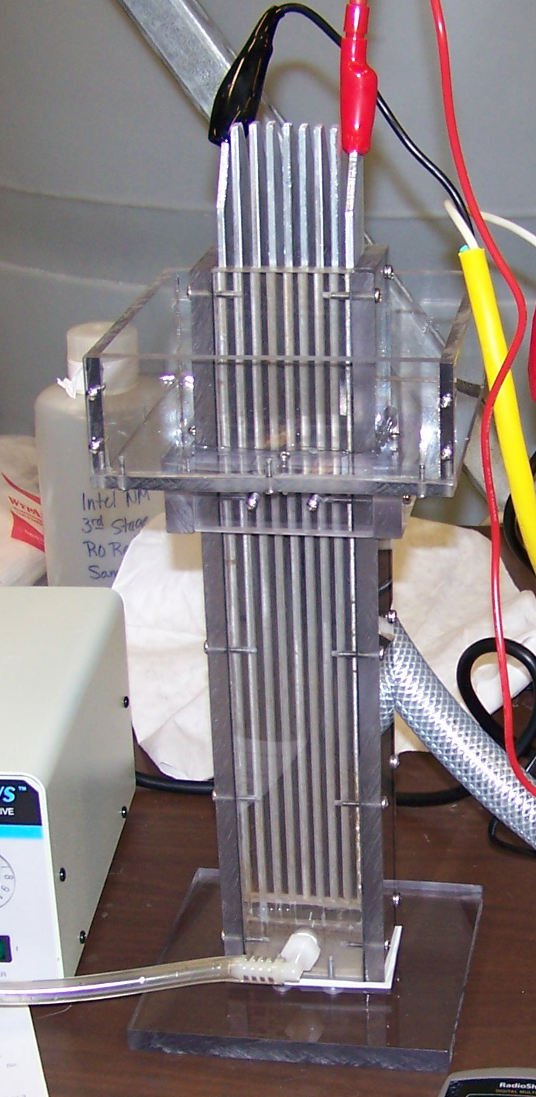 EC Flow Through Cell
Reaching Steady State: Al electrode
Faraday’s law
Reaching Steady State: Fe electrode
Faraday’s Law
Contaminant removal: Fe electrode
Feed Water: silica (50 ppm), calcium (45 ppm), and magnesium (12 ppm)
Contaminant removal: Fe electrode
Water Composition: arsenic (135 ppm), calcium (45 ppm), and magnesium (12 ppm)
Contaminant Removal: Fe electrode
Feed Water: arsenic (135 ppm), silica (50 ppm), calcium (45 ppm), and magnesium (12 ppm)
Summary
The time required for an EC unit to reach steady state is significant

Fe dissolution is approximated by Faraday’s law

Al dissolution is greater than Faraday’s law predicts 

EC simply and effectively reduces the arsenic and silica  content of municipal and industrial water

The removal of calcium and magnesium from water via EC is positively affected by the presence of arsenic